Оригами как средство развития творческих способностей.
Муниципальное бюджетное дошкольное учреждение детский сад "Звёздочка" общеразвивающего вида пос. Борисоглебский.
Давно смотрю влюбленными глазами
На древнее искусство – оригами
Здесь не нужны волшебники и маги,
Здесь нечего особенно мудрить,
А нужно просто взять листок бумаги
И постараться что – нибудь сложить!
Домедудо Т.А
Василий Александрович Сухомлинский писал:«Истоки творческих способностей и дарований детей на кончиках их пальцев. От пальцев, образно говоря, идут тончайшие ручейки, которые
питают источник творческой мысли. Другими словами: чем больше
мастерства в детской ладошке, тем умнее ребенок»
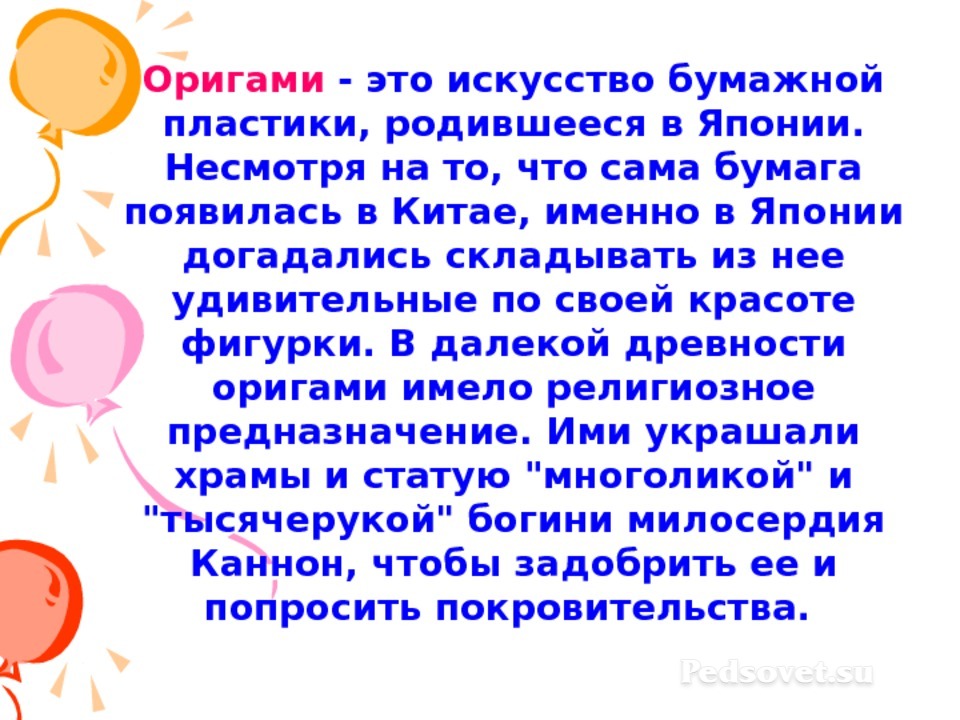 Работа направлена на достижение целевых ориентиров ФГОС
ребёнок овладевает основными культурными способами деятельности, проявляет инициативу и самостоятельность в разных видах деятельности- игре, общении, познавательно-исследовательской деятельности, конструировании и др.; способен выбирать себе род занятий, участников по совместной деятельности
ребёнок проявляет любознательность, задаёт вопросы взрослым и сверстникам , интересуется причинно-следственными связями, склонен наблюдать, экспериментировать.
Актуальность
Способность к творчеству- отличительная черта человека, благодаря которой он может жить в единстве с природой, всё созданное творцом всегда было и будет неповторимым, оригинальным и ценным.
  Ручной художественный труд является средством развития сферы чувст, эстетического вкуса, разума, творческих сил
Цель:
Приобщение детей к миру оригами, как средству развития творческих способностей.
Задачи
создавать благоприятные условия для самостоятельной творческой деятельности
познакомить детей с техникой оригами, с основными базовыми формами
обучать навыкам самостоятельного складывания наиболее простых в изготовлении моделей оригами
воспитывать интерес к искусству оригами, усидчивость, ответственность, аккуратность, бережное отношение к материалу
формировать культуру труда и совершенствовать трудовые навыки.
Необходимые условия
Создание пооперационных карт-схем
Место в группе для работ
Материал для работы: цветная бумага, ножницы, клей
Литература, иллюстрации.
Принципы построения работы с детьми.
Системность – педагогическое воздействие выстроено в систему специальных игр, упражнений и заданий.
Преемственности – каждый следующий этап базируется на уже сформированных навыках.
Возрастное соответствие – отбор содержания соответствует возможностям детей данного возраста. 
Принцип личностно-ориентированного подхода к каждому ребёнку.
Деятельностный принцип – задачи развития психических
    функций достигаются через практическую деятельность.
Здоровьесберегающий принцип – обеспечивает сочетание статичного и динамичного положения детей, смена видов деятельности.
Методы и приёмы обучения детей технике оригами
Наглядные: показ действий педагога, использование технологических карт
Словесные: объяснение, описание, поощрение, убеждение, использование художественного слова ( пословицы, загадки, стихи, сказки)
Практические: совместное и самостоятельное изготовление поделок
Основные направления работы с детьми
Организованные формы обучения- занятия
Совместная деятельность взрослого и ребёнка
Рассматривание поделок, образцов, фотографий, иллюстраций
Чтение художественной литературы
Художественное творчество
Игры
Театрализованная деятельность
Самостоятельная деятельность
Значение оригами для развития ребёнка
Развивает у детей точность движений пальцев рук, совершенствует мелкую моторику, развивает глазомер
Учит детей различным приёмам работы с бумагой
Развивает концентрацию внимания, умение сосредоточиться
Стимулирует развитие памяти
Знакомит с основными геометрическими понятиями
Развивает пространственное воображение
Развивает художественный вкус
Совершенствует трудовые навыки, учит аккуратности  умению бережно использовать материал, содержать в порядке рабочее место.
Литература
«Оригами и развитие ребёнка» Т.И.Тарабарина
«Из простой бумаги мастерим как маги» М.И. Нагибина
«Поделки  из оригами» К.Н. Павлова
«Оригами для начинающих» А.О. Щеглова
«366 моделей оригами» Т. Сержантова
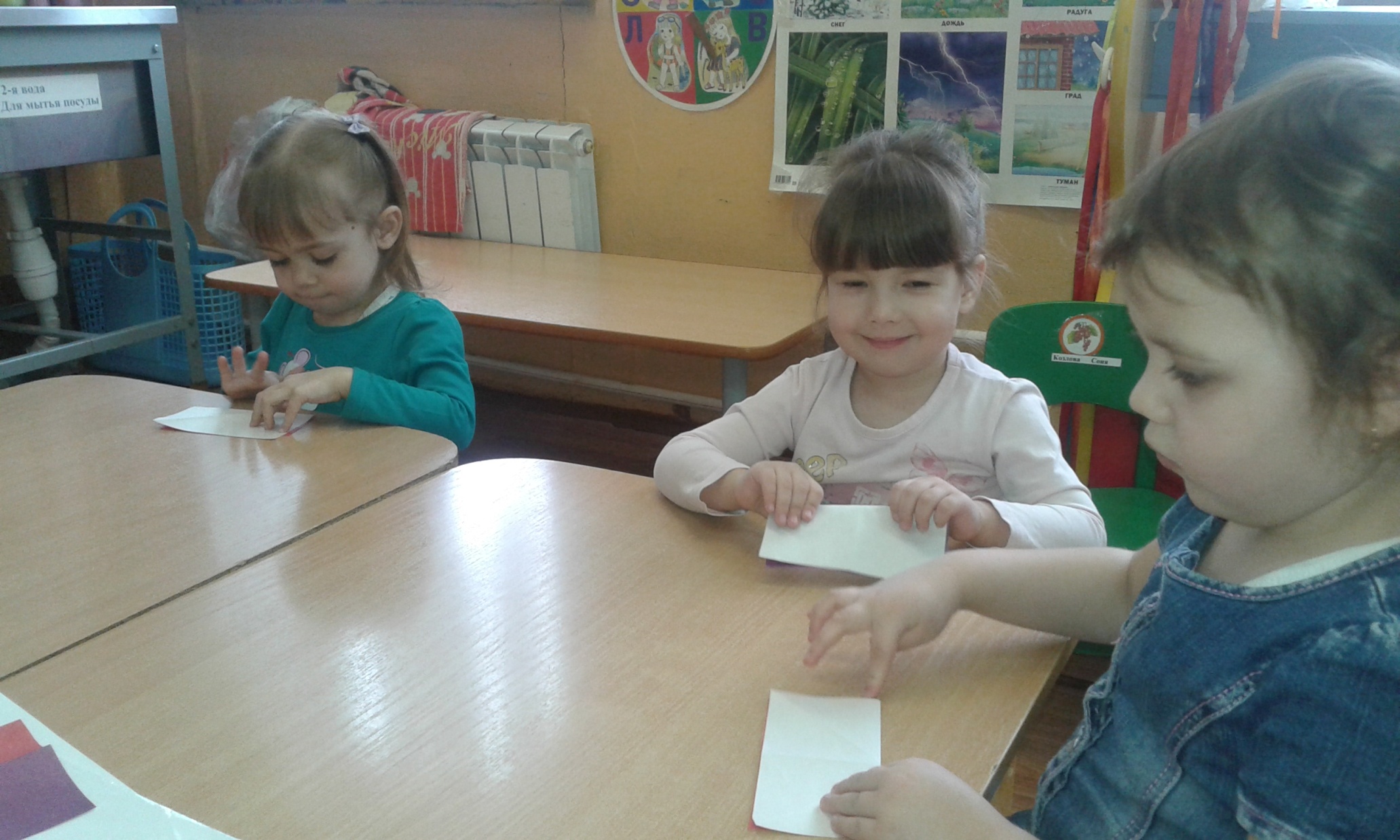 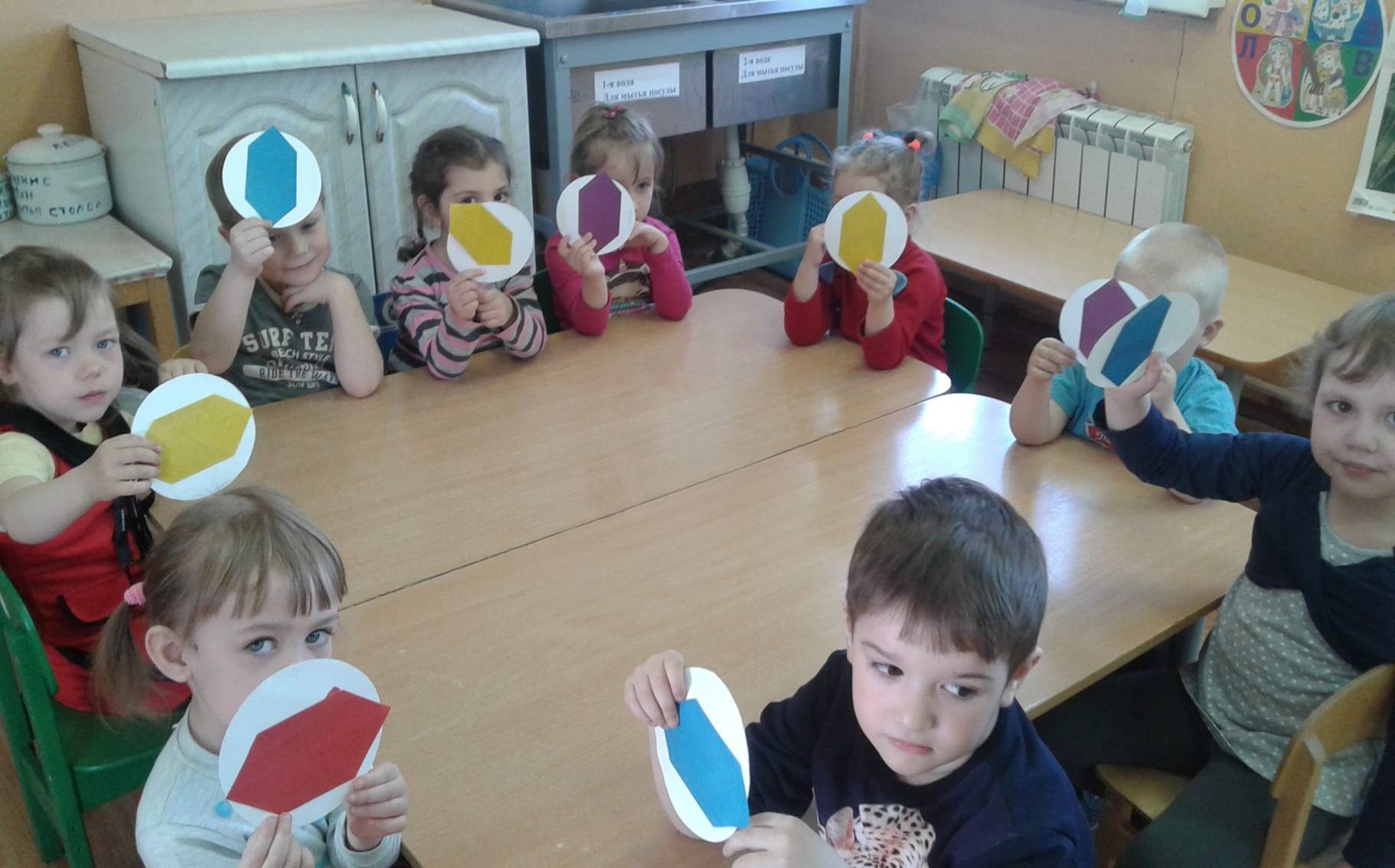 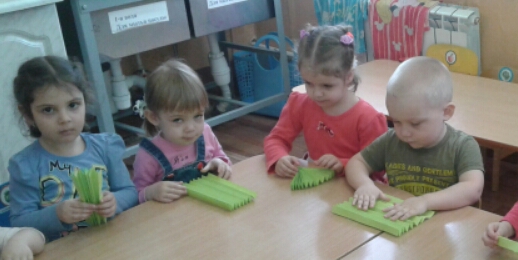 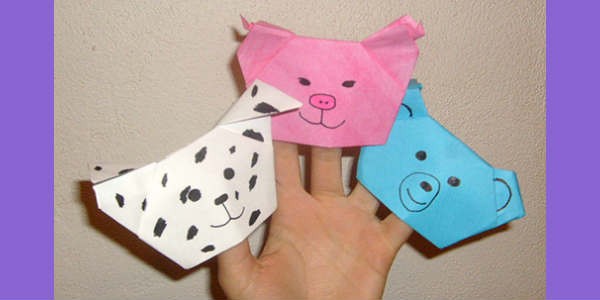 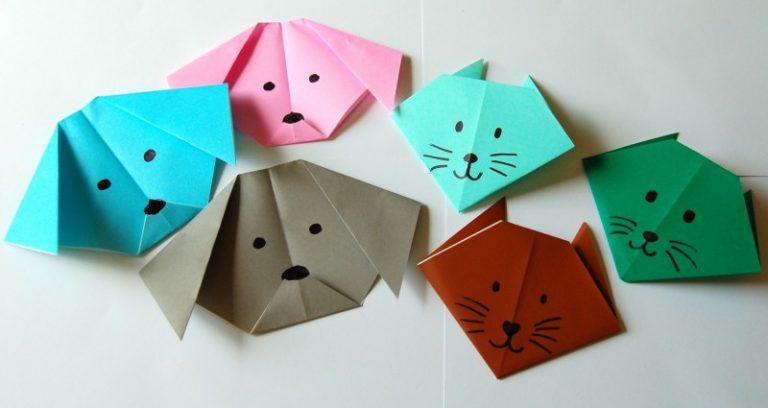 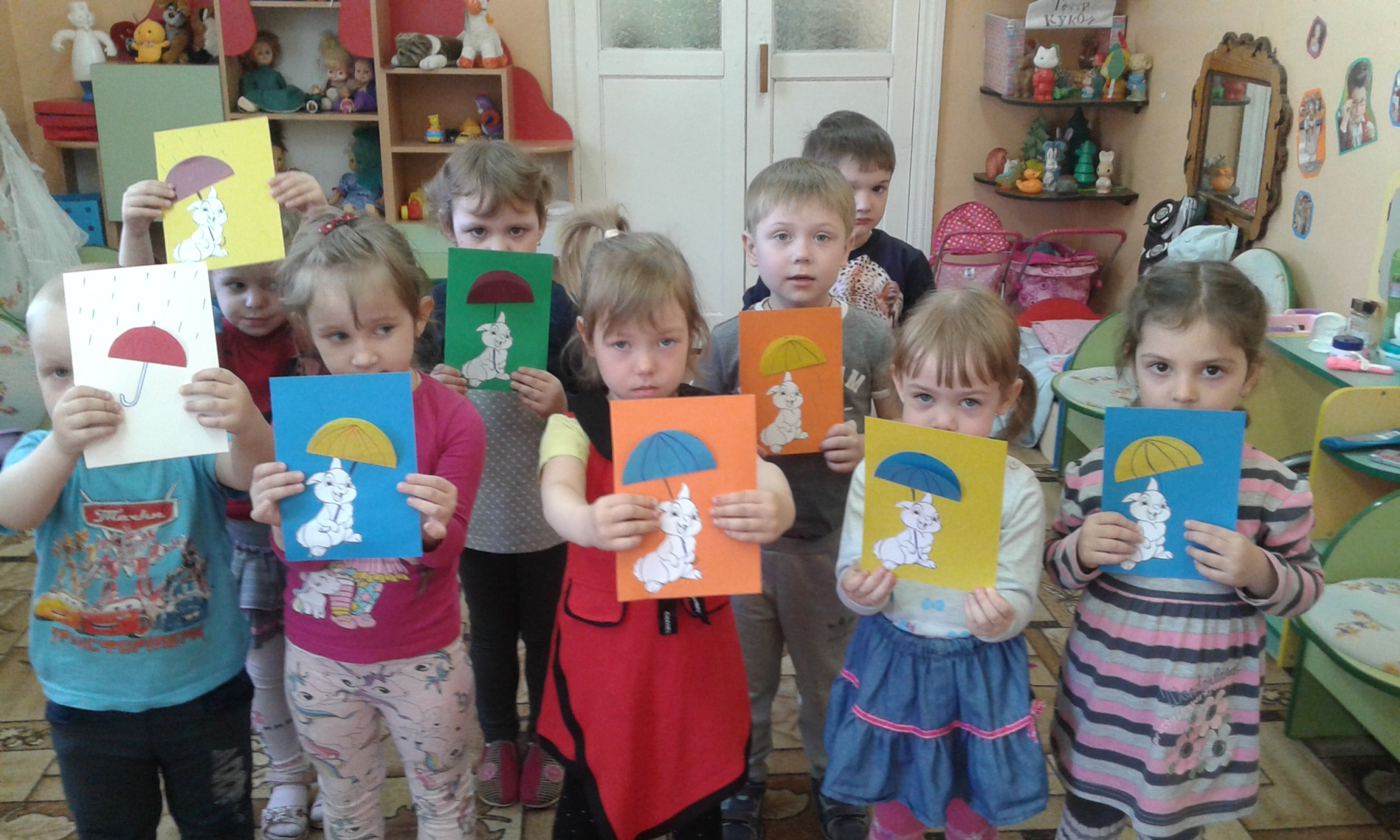 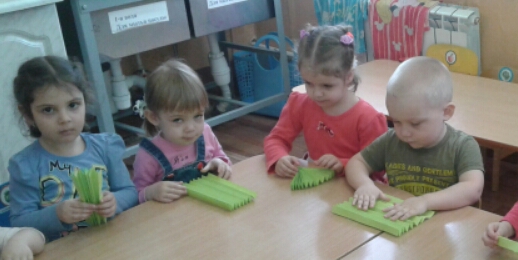 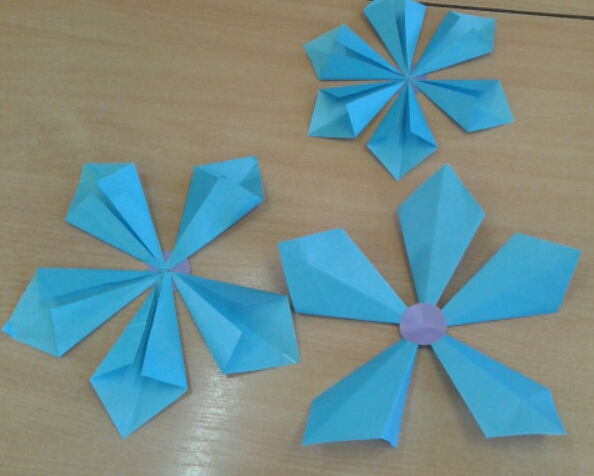 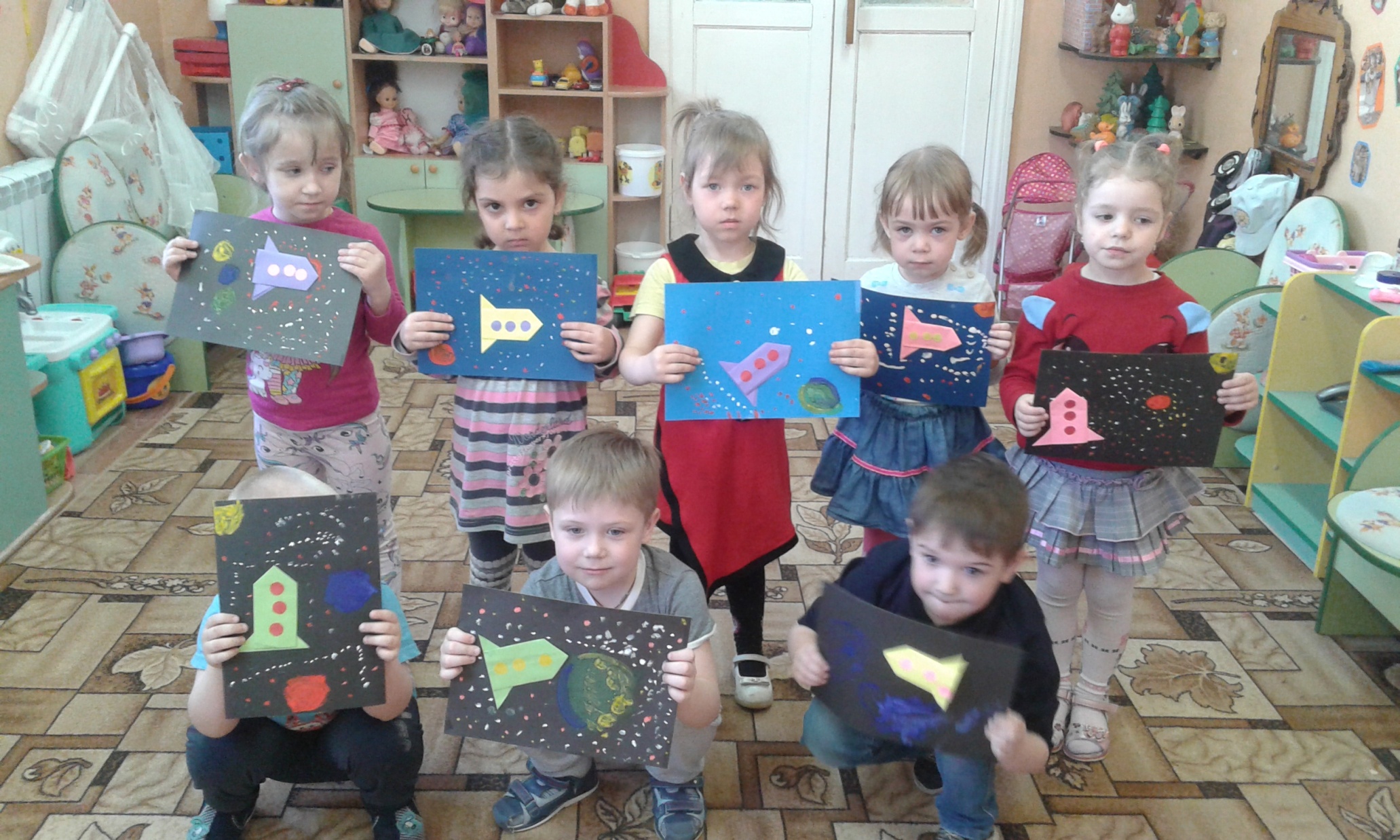 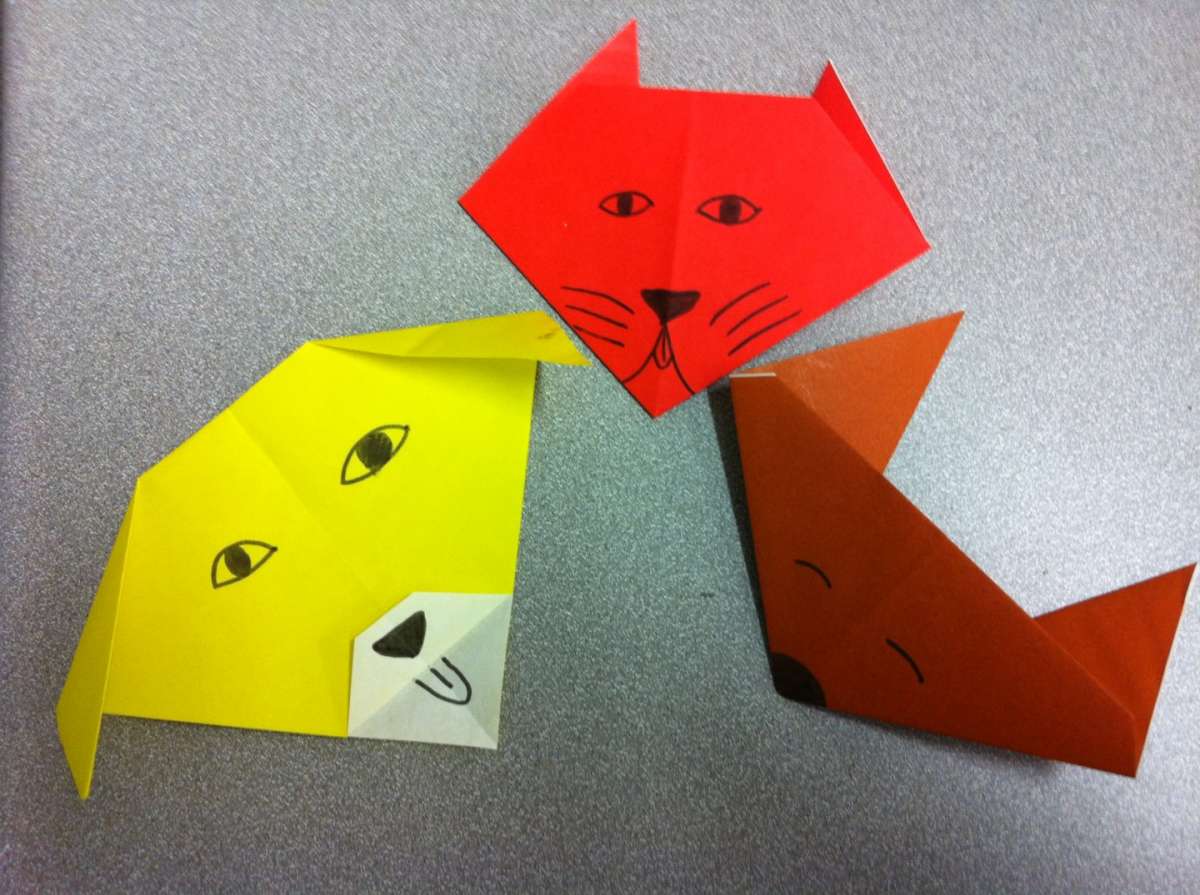 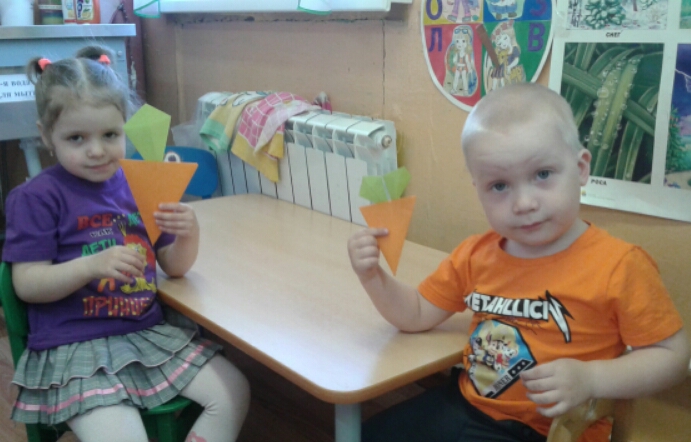 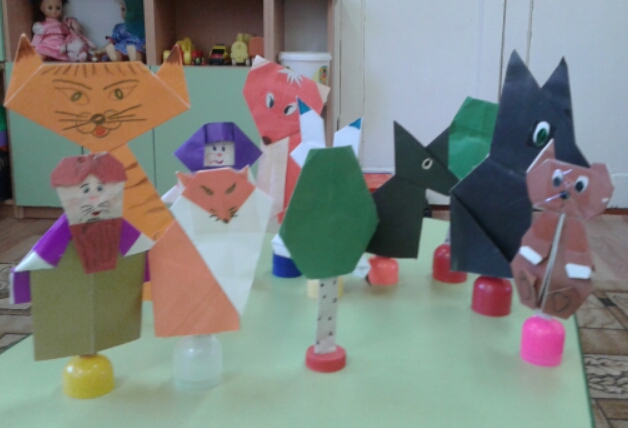